MONTHLY REPORT ON THE ACTIVITIES OF THE SKOLKOVO FOUNDATION FEBRUARY 2013
Main Results of Skolkovo Foundation Activities
Increasing the quality of projects
Success Stories
Skolkovo participant Displair will present its innovative product at CeBit, the world's largest IT and telecom exhibition in Hanover;
PrimerLife announced the launch of a genetic social network;
The DО-RА project and Predicus (USA) signed a long-term contract on strategic partnership
News360 was recognized as the world's best startup at World Summit Award - Mobile Content
40 participating companies were inspected for compliance with the rules of the project in early 2013.
The inspection resulted in the loss of membership status by 3 companies.
273
ИТ
203
Биомед
In connection with the approach to the target value for number of participants (1000 participants) starting from the second quarter of 2013 a mechanism to limit accepting new participants through higher demands for project quality will be implemented
230
Энерготех
68
Ядертех
83
New Skolkovo Participants
Космос
In 2013 33 companies have received participant status; the total number of project participants is 857.
Project Financing
In 2013. The Skolkovo Foundation approved the issuance of grants to participants for a total amount of 311 million rubles; the total sum of approved grants was  9.3 billion rubles.
Main Results of Skolkovo Foundation Activities
Key Events
Popularizing Entrepreneurship
On February 10, 2013, the international conference ROBOTICS was held in the cube, the focus of which was space, personal and service robotics.
March 1 was the beginning of the Road Show with development institutions, the goals of which are:
Searching for active leaders for building communication
Combining talent and resources from different cities
Promoting entrepreneurship in the regions
Promotion of projects for foreign investors
Involvement in the startup community of at least 500 participants in each city
The road show will visit 17 cities in Russia
On February 28, 2013, the first meeting of the Venture Fund Council, which includes the heads of 12 venture capital investors most actively collaborating with the Foundation, was held. The council was established to coordinate relations with the investor community and to synchronize the activities of the ecosystem with the goals of accredited venture capital funds.
On March 1 the KNS held its first meeting this year, during which it examined: the report on the activities of the Foundation, a report on the development strategy of Skoltech, approaches to assessing the success of participants, the report of the Grant Committee, the EE cluster, the working group on the interaction of the KNS and Biomed cluster.
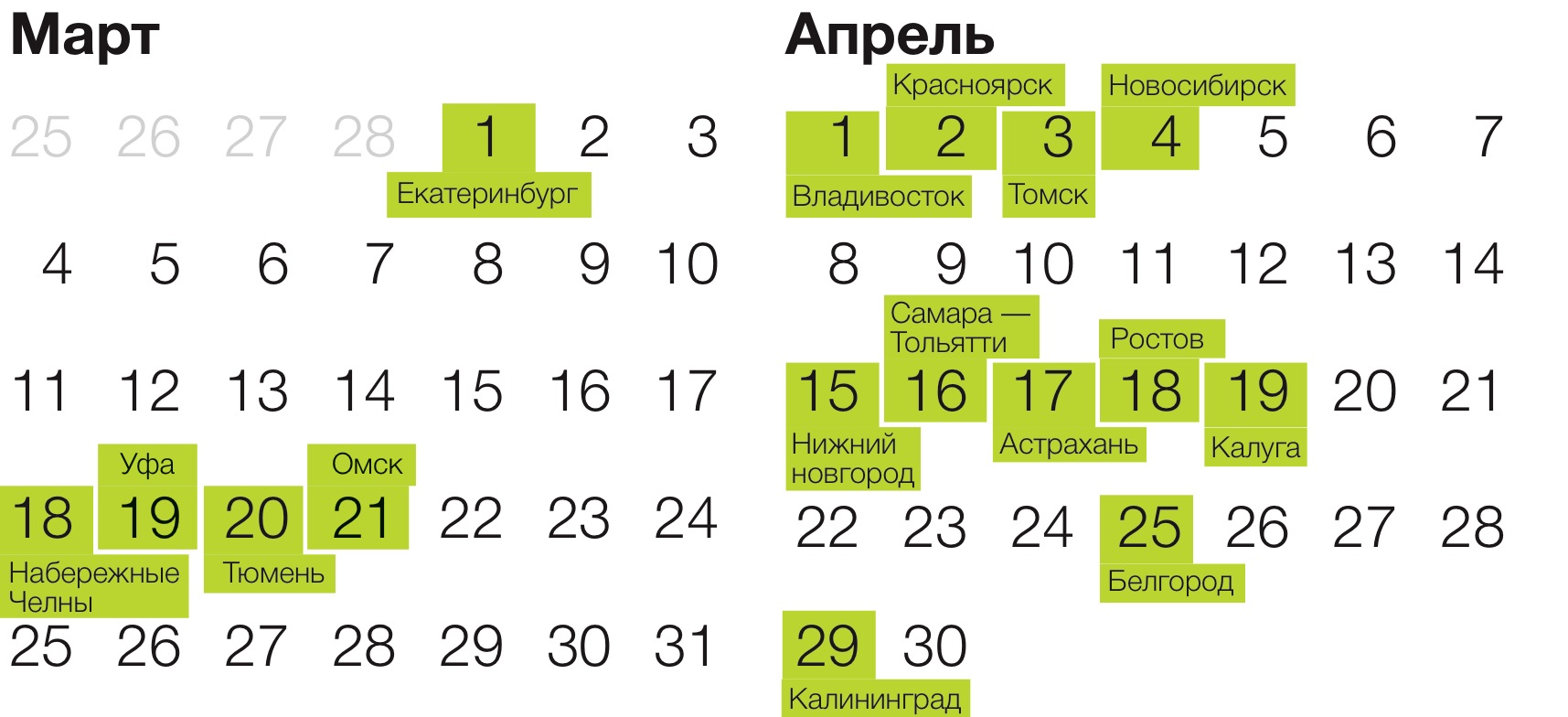 The Skolkovo Start-up Village was announced, will start in May 2013
1. Participants
2. Partners
3. City
*  For the composition of the stages and status symbols, see the Appendix (page 22)  
**Apartments 9 - 11
3. City
4. Foundation
5. Skoltech
6. Community
Appendices
Appendix 1. Dynamics of Participant Attraction
Total number of 
participants on
28.02.2013
31.01.2013
TOTAL
824
857
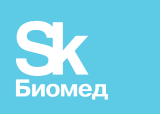 203
195
195
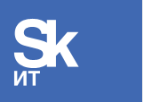 258
273
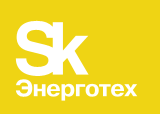 224
230
Number of applications for participant status and preliminary expertise for the total period of the project was 4,355, of these 277 were from the first 2 months of 2013
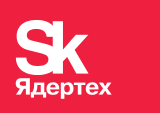 67
68
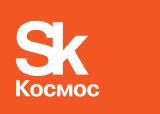 80
83
Appendix 2. Territorial Scope of Participants
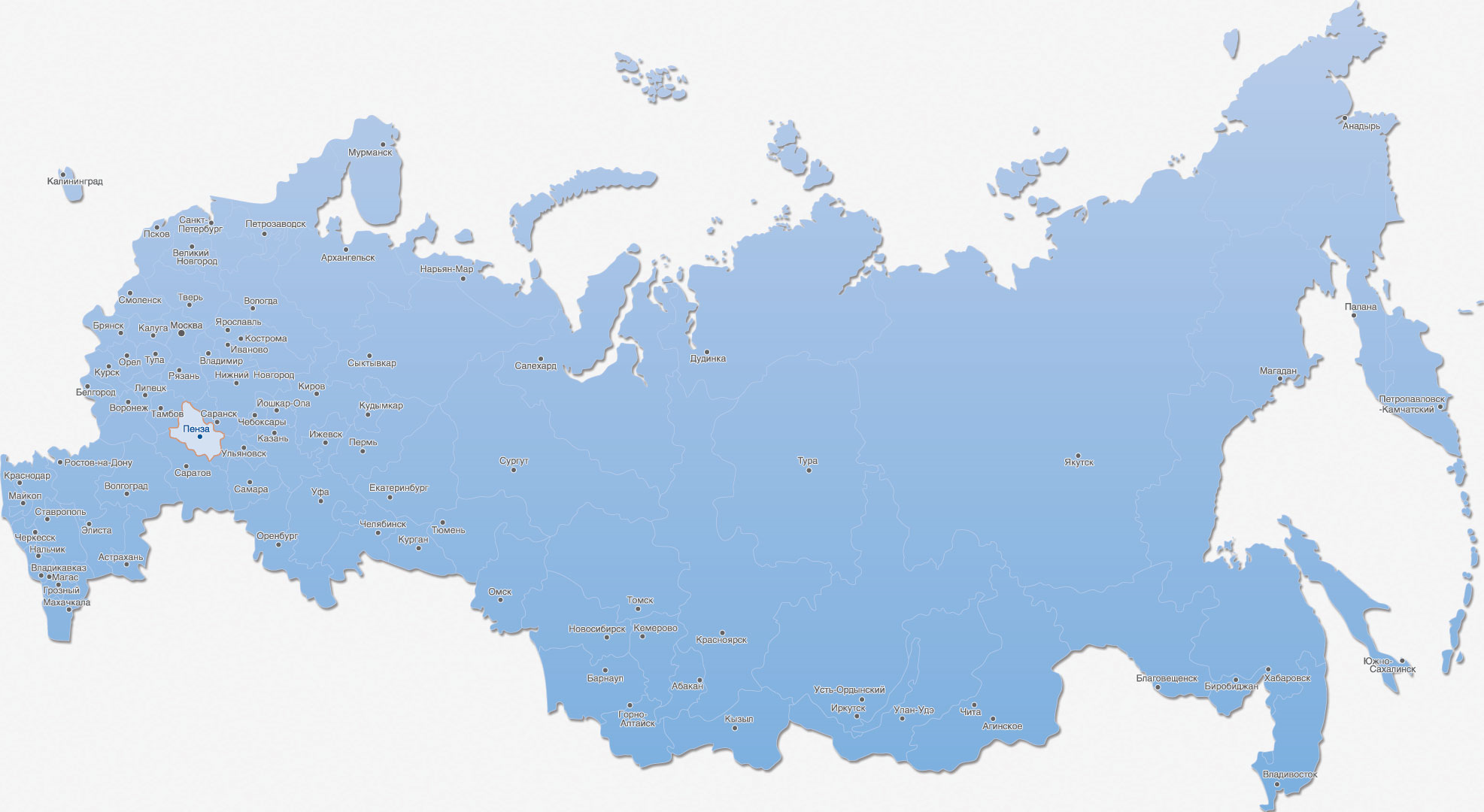 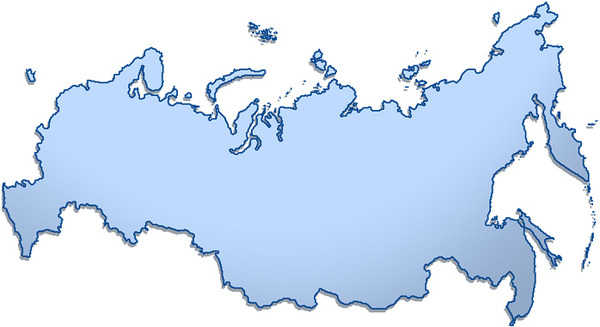 Appendix 3. Participant Grants
Approval and disbursal of grants by year *, mln.
Total, 
Million rubles.
9 274,7
Sum of Approved Grants
5 308,4
Total of disbursed grants
* Accounting for the changes resulting from the acceptance of reports
Approval and listing of grants in 2013 by cluster, mln. rubles
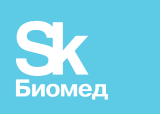 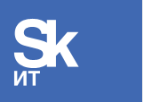 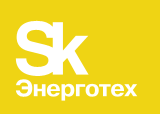 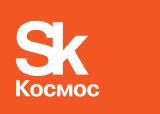 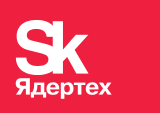 The number of grants approved for disbursal for the entire period of the project amounted to 192, 84 of these were mini grants
The average share of co-financing for the entire period of the project was 43.8% with the CPS and 45.8% excluding the CPS
Appendix 4. Attracting venture capital and co-financing
Total agreements
on accreditation
  bln. rub.
Binding agreements* signed on investment bln. rub
20
1,0
Of those, with foreign
Companies,  billion rubles
0,45
6,8
The number of participants supported by accredited funds
81
Of these, foreign funds
12
Evaluation of soft commitments from accredited corporate venture funds before the end of 2015, mln.
3 000
Of these, soft commitments of foreign funds, mln. rub
1 050
* Co-financing under the grant agreements
** Bold funds established with the participation of "RVC"
Appendix 5. Key Partners
**international companies shown in bold text
Of the 30 key partners there are 17 major international companies planning to build R & D centers in the Innovation Center. The total number of staff in 2015 will amount to 1,618 people, and the amount of funds invested to 2015 will be more 16,711,313 thousand rubles
*Most of the key partners are developing in several different areas at once
Appendix 6. Applications for intellectual property
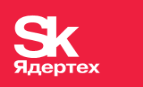 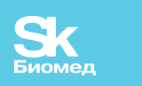 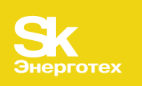 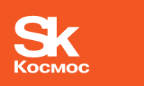 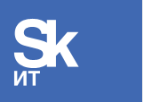 Plan for next month:
 Submission of applications for IP – 8
Appendix 7. Key Events of the Foundation
19.02
The Foundation Investment Service held an active working session tele-meeting at the tecnhopark with Skolkovo participants from St. Petersburg and Yekaterinburg

A pitch-session and networking event attended by accredited venture capital funds was held for nineteen residents of the IT cluster
12.02 
Russian-American video conference "How to organize a startup“ held at the Skolkovo Technopark
February 2013
14.02 
The Skolkovo Foudnation and Cisco IBSG presented the results of a joint study: "Identifying and measuring the growth of the Russian economy depends on the degree of development of clusters"
A conference titled "Regenerative medicine in Russia« was held in the Hypercube
21.02 An event was hosted in the Hypercube: "Skolkovo and Special Economic Zones – determining the format of mutually beneficial cooperation in the commercialization of innovation"
10.02 International Skolkovo Robotics conference was held in the Skolkobo Hypercube
Appendix 8. Participant Success Stories				(1/2)
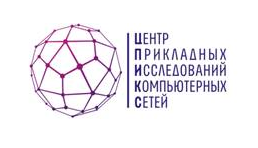 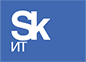 The Center for Applied Research of Computer Networks will receive a grant from the Ministry of Education and Science of the Russian Federation in the amount of 5 million rubles for the creation and development of a national platform of open source management software for managing software configurable networks (SCN)
Essence of the Innovation
The main task of the center under this contract is an assessment of the possibility of using SCN technology to improve management of computer networks in data centers (DC)
The result will be a prototype research tool for managing network resources and data flows in data centers based on the SCN approach with distributed network operating systems
In the case of successful R & D, the result will be the first Russian switchboard for software-configurable networks (PKS), application development tools for PCB-based networks, systems for control and safety in PKS-based networks, intrusion detection for cloud platforms, means of virtualization of data systems for data centers and cloud computing
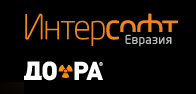 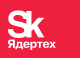 Intersoft Eurasia (operator of the DO-RA project) and
U.S. company Predicus signed a long-term contract (10 years old) on strategic partnership
Essence of the Innovation
The DO-RA project is a mobile radiometer on a mobile phone (smartphone) using a unique detector of hard alpha-, beta-and gamma-rays.The DO-RA control system  works with specially designed software packages and through a licensed operating system used by mobile devices
The sensor is based on semiconductor detectors and may be built into the telephone circuit or used as an additional device. The latest version of the device works via USB-port, or remotely (via Bluetooth or Wi-Fi), thus creating a modular mobile dosimeter-radiometer
Appendix 8. Participant Success Stories 						(2/2)
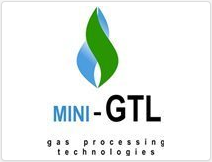 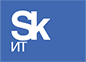 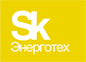 A series of documents for the ALLTECH group joining the  mini-GTL project (small-sized plant for processing into synthetic crude oil) Gazohim Techno. The partner brings to the project not only significant financial resources, but also key business-building expertise in the oil and gas industry
Essence of the Innovation
A joint Russian-British project, in which the achievement of technological and economic synergies is achieved by combining two innovative blocks in a single installation  - POX (partial oxidation)  from Gazohim Techno and a microchannel Fischer-Tropsch reactor from the Oxford Catalysts Group  
The purpose of the project is the commercialization of mini-GTL technology - Creating the world's first viable small-scale GTL plant , capable of  effectively monetizing the small gas resources from raw materials (associated petroleum gas, biogas, methane, natural gas, etc.)
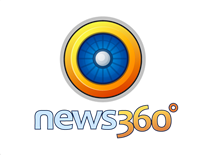 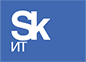 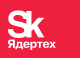 Participant of the Skolkovo Foundation News360  was voted the world's best startup at World Summit Award - Mobile Content
Essence of the Innovation
News360 is a set of applications that exist for all popular tablets and smartphones that helps users find the most interesting and important news on the Internet. The application is built on the basis of its own analytical platform that allows the aggregation of articles from hundreds of thousands of online sources and sorted in accordance with the preferences of readers
News360 has already been installed by more than 2 million people and is one of the most highly valued by users of news apps